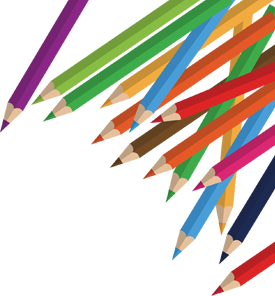 Phòng GD&ĐT Huyện Thanh Trì 
Trường THCS Ngọc Hồi
Chào mừng các em 
đến với lớp học trực tuyến
Tên GV: Lê Thị Lan Hương 
  Lớp: ……………………..
  Năm học: 2021 - 2022
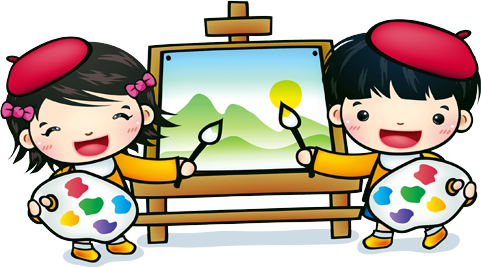 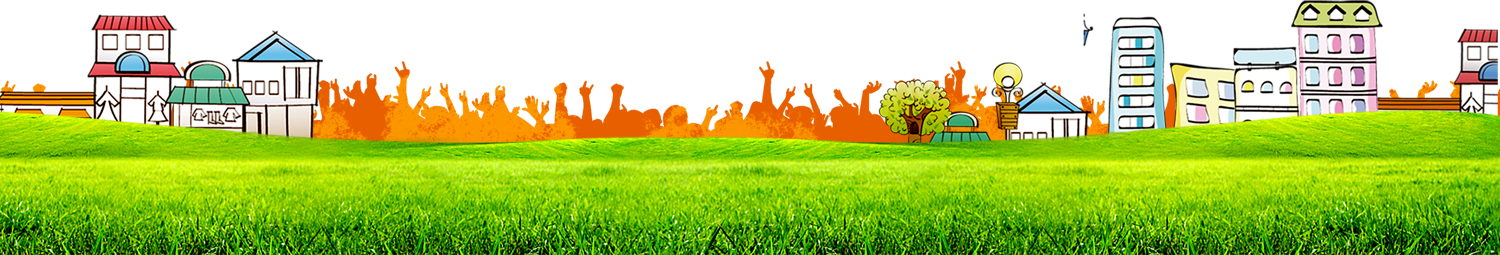 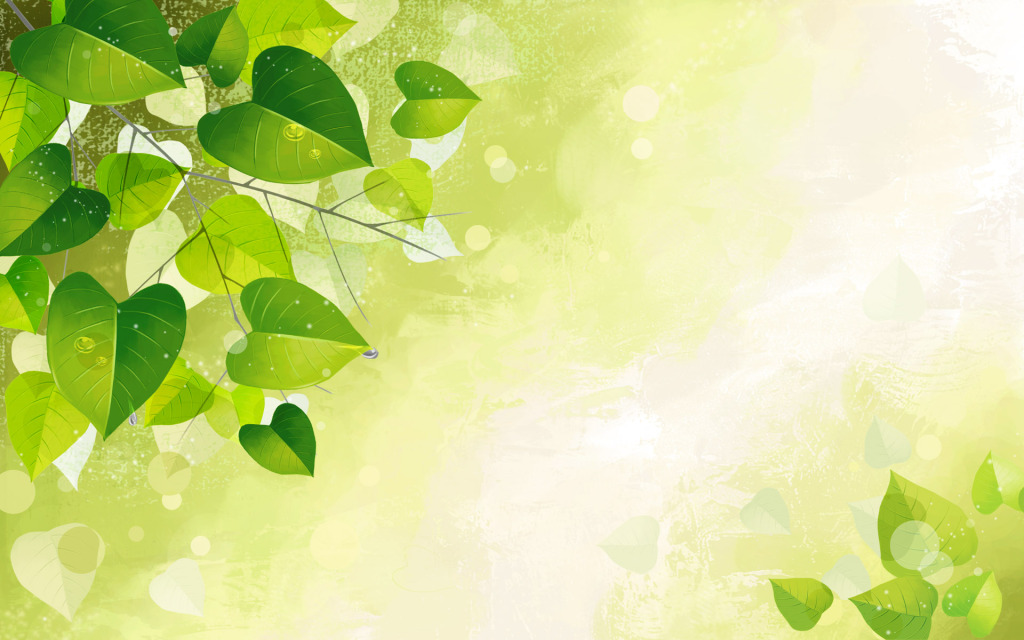 Tiết 3.Bài 2.Sử dụng và bảo quản dụng cụ, thiết bị nhà bếp
II. Cách sử dụng và bảo quản dụng cụ, thiết bị nhà bếp
1. Đồ gỗ
- Không ngâm nước
- Nên rửa bằng nước rửa chén và phơi gió
- Tránh hơ nắng hoặc lửa.
2. Đồ nhựa
- Không để gần lửa
- Không chứa thức ăn nóng, nhiều dầu mỡ
- Rửa nước rửa chén, phơi khô ráo.
3. Đồ thủy tinh, tráng men
- Dễ vỡ, dễ tróc men
- Nên đun lửa nhỏ, dùng đũa, thìa gỗ.
- Nên rửa nước rửa chén và để khô, ráo
- Không nên sử dụng đồ dùng đã tróc men
4. Đồ nhôm, gang
- Dễ rạn nứt, móp méo
- Nên dùng bùi nhùi nhôm và rửa bằng nước rửa chén 
- Không để ẩm ướt
- Không chứa thức ăn nhiều mỡ, muối, axit ... lâu ngày
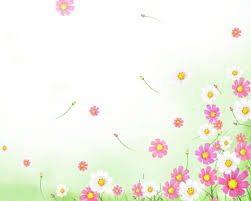 5. Đồ inox
- Không chứa thức ăn nhiều mỡ, muối, axit ... lâu ngày
- Không đun lửa to vì dễ bi ố
- Không dùng bùi nhùi nhôm để rửa
- Nên dùng đũa, thìa gỗ xào nấu.
6. Đồ điện
- Trước khi sử dụng: kiểm tra dây điện, ổ cắm
- Khi sử dụng: thao tác đúng quy cách
- Sau khi sử dụng: ngắt điện, lau chùi sạch, tránh dính nước.
Trắc nghiệm khách quan
Câu 1. Khi sử dụng và bảo quản đồ dùng bằng gỗ trong nhà bếp :
A. Luôn ngâm trong nước
B. Không sử dụng nước rửa chén để rửa
C. Tránh hơ trên lửa
D. Phải phơi ngoài nắng
Câu 2. Cách sử dụng và bảo quản đồ nhựa là:
A. Không để gần lửa
B. Không nên dùng để chứa thức ăn đang nóng
C. Sau khi sử dụng cần rửa sạch bằng nước rửa chén bát và phơi khô ráo
D. Cả 3 đáp án trên
Câu 3. Lưu ý khi sử dụng đồ thủy tinh là:
A. Sử dụng cẩn thận do dễ vỡ
B. Nên đun nhỏ lửa
C. Không dùng thìa nhôm khô nấu thức ăn
D. Cả 3 đáp án trên
Câu 4. Sử dụng đồ dùng điện cần lưu ý:
A. Trước khi sử dụng
B. Sau khi sử dụng
C. Khi sử dụng
D. Cả 3 đáp án trên
Câu 5. Tại sao nói phải cẩn thận khi sử dụng đồ dùng bằng nhôm, gang?
A. Do dễ rạn nứt
B. Do dễ móp méo
C. Cả A và B đều đúng
D. Cả A và B đều sai
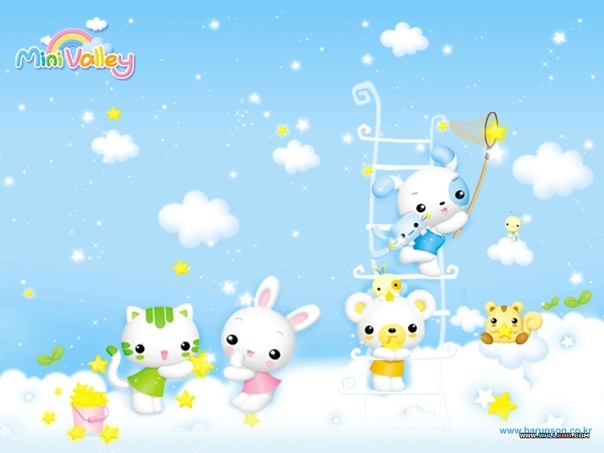 Chuẩn bị hình ảnh, tư liệu bài 3: sắp xếp và trang trí nhà bếp phần I,II SGK
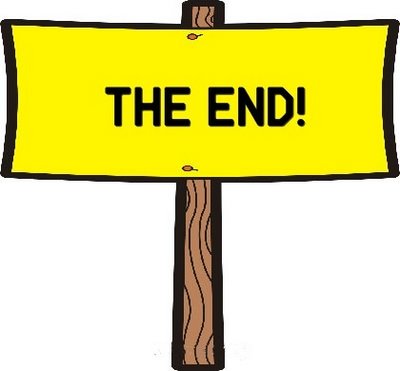